সবাইকে অনেক অনেক শুভেচ্ছা
পরিচিতি
বিষয়ঃ বাংলাদেশ ও বিশ্বপরিচয়
শ্রেণীঃ পঞ্চম
অধ্যায়ঃ ০৩
পাঠঃ বাংলাদেশের ঐতিহাসিক স্থান ও নিদর্শন 
পাঠ্যাংশঃ মহাস্থানগড় ও উয়ারী –বটেশ্বর
নুরানী আকিদা 
সহকারী শিক্ষিকা 
দিঘন সরকারি প্রাথমিক বিদ্যালয়
দিনাজপুর সদর ,দিনাজপুর ।
nuraniakida@gmail.com
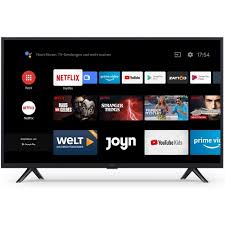 ছবিগুলো মনোযোগ দিয়ে দেখো
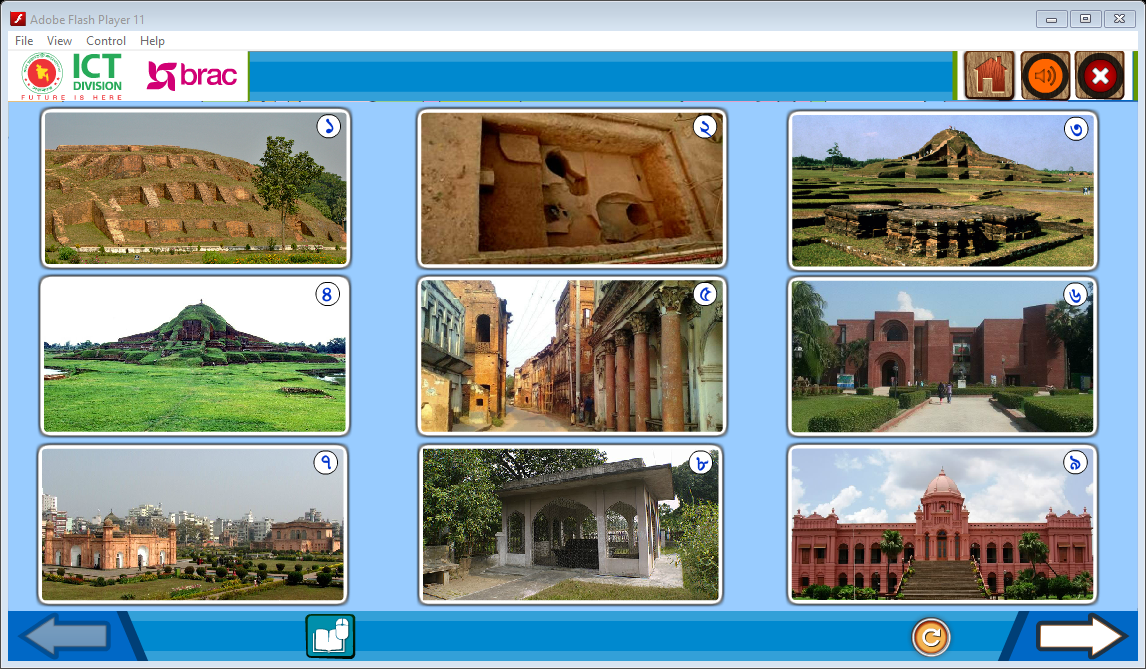 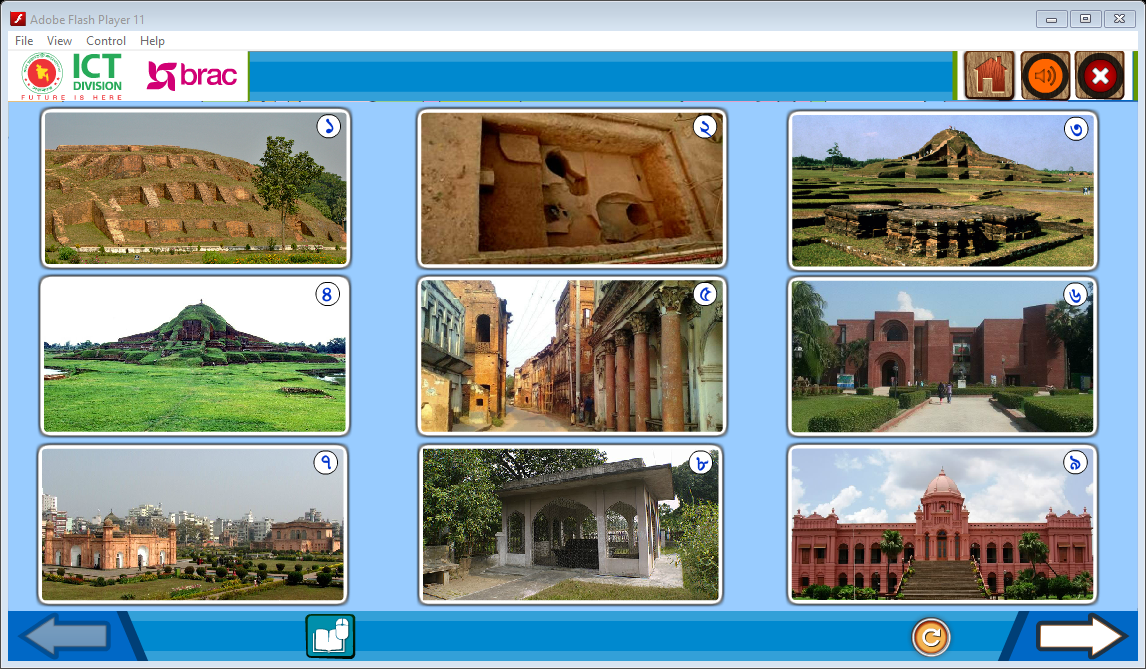 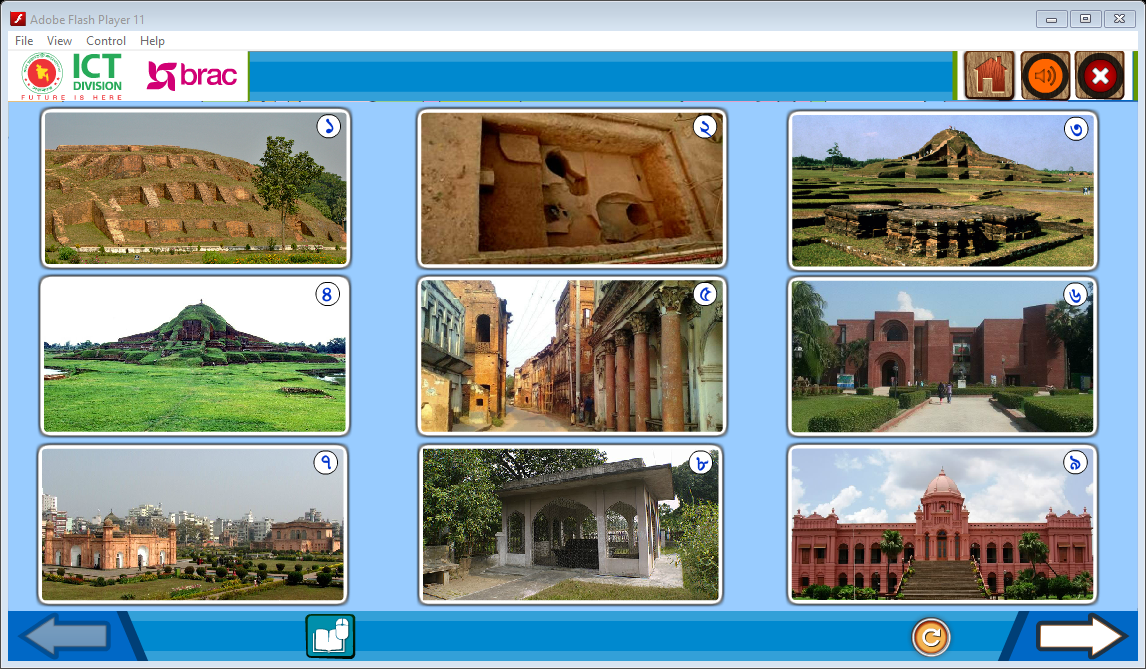 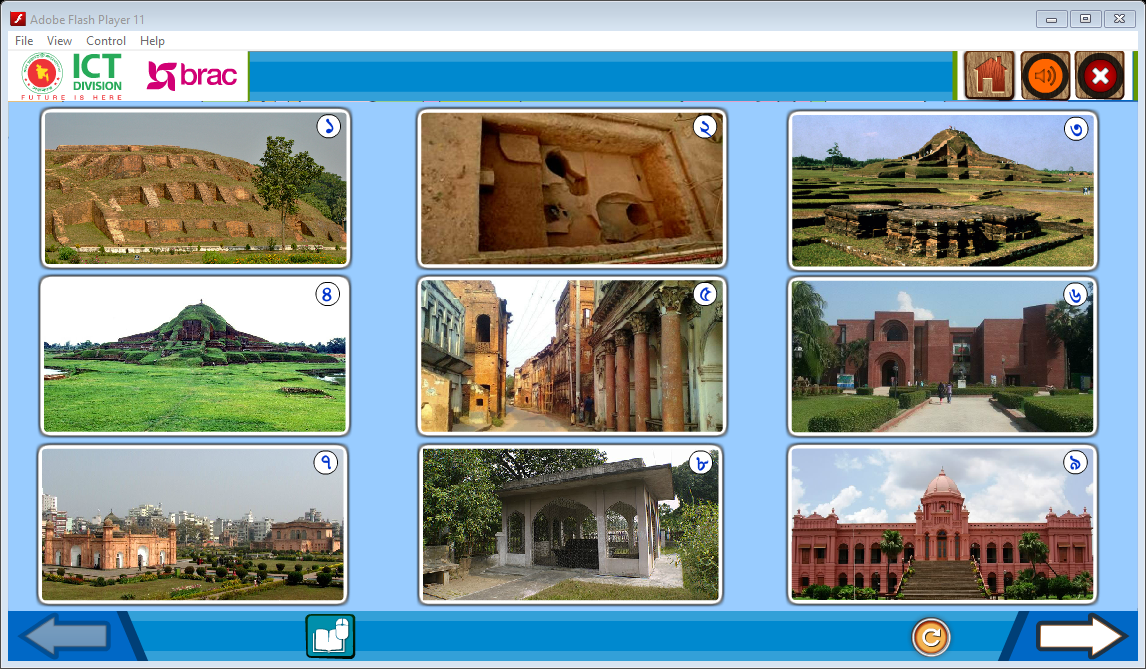 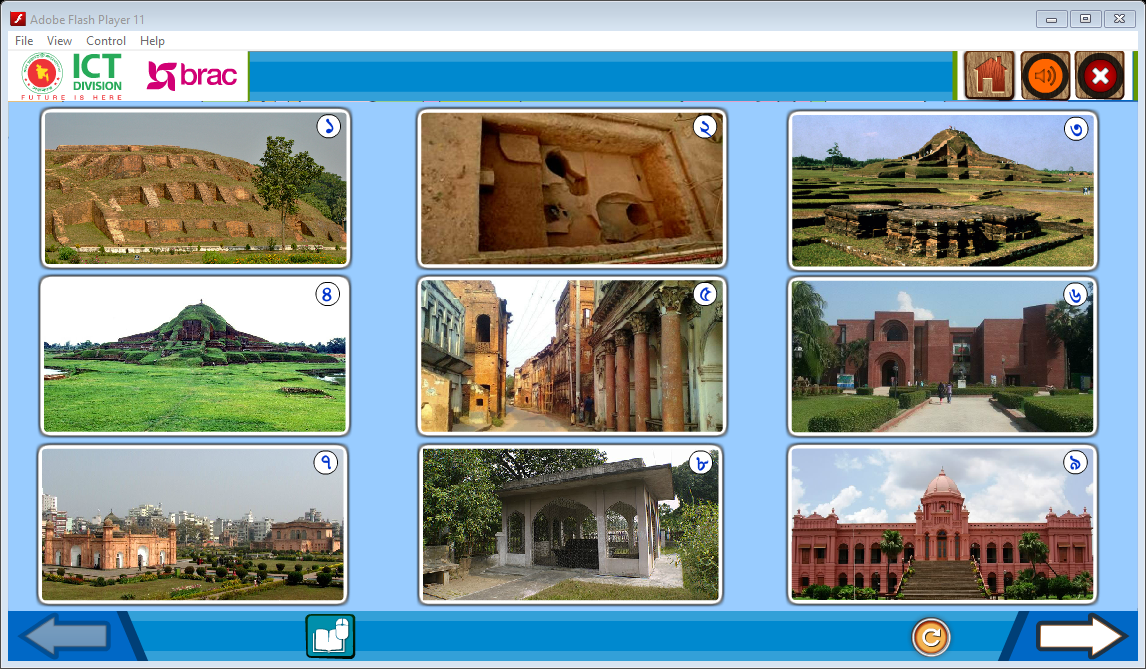 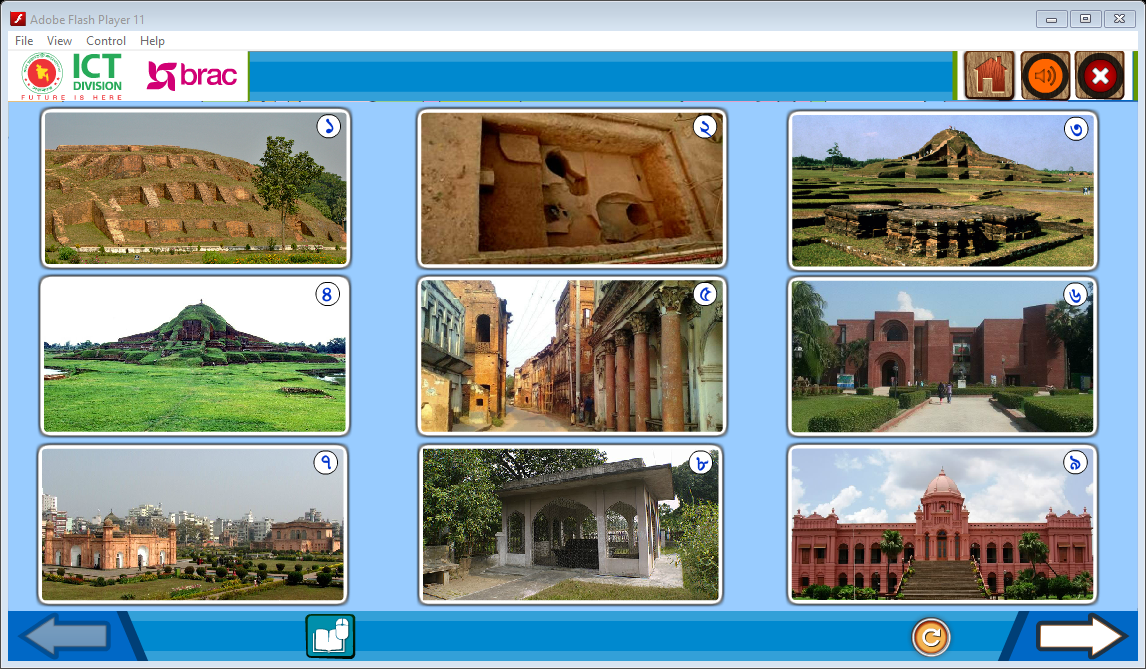 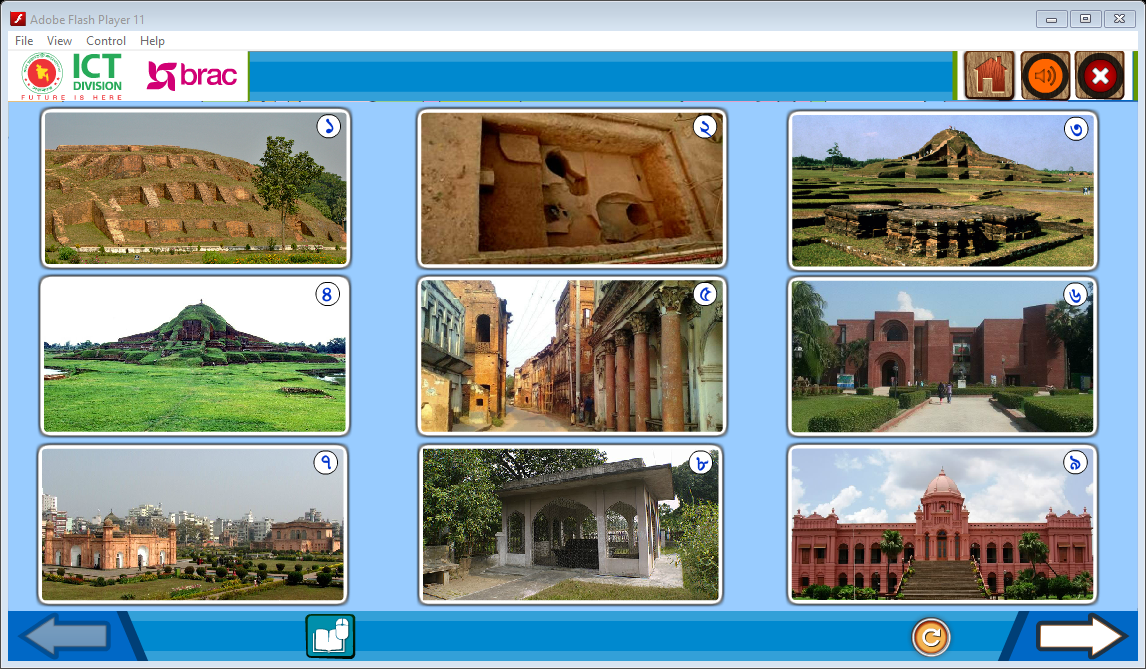 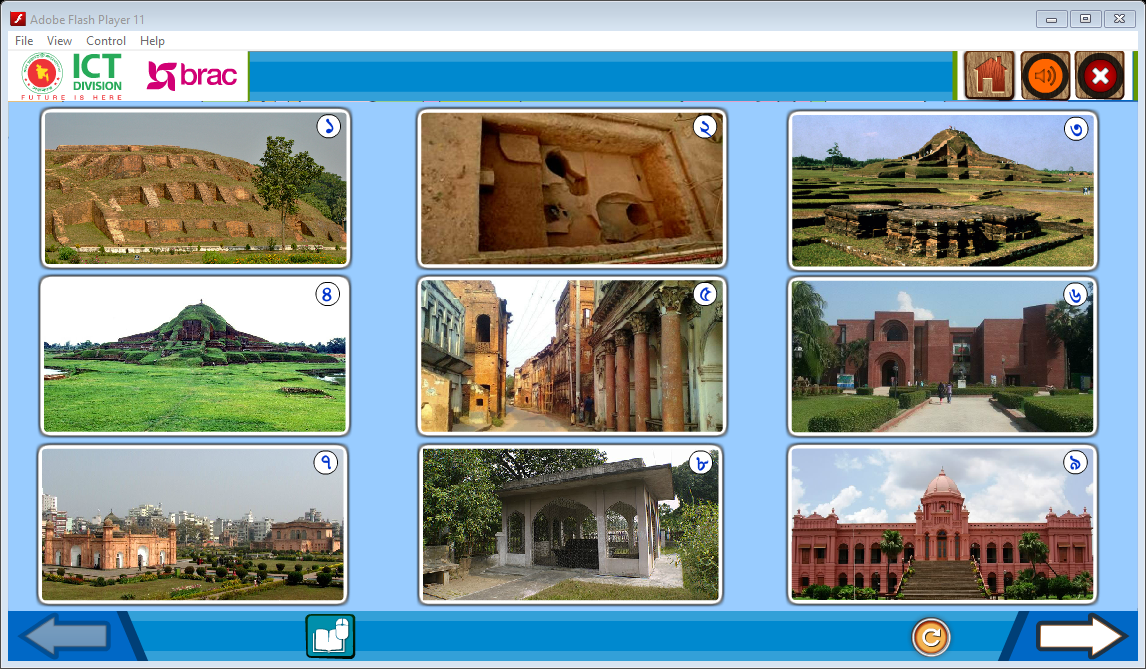 তোমরা কি বলতে পার এসব কিসের ছবি?
জি, ঠিক বলেছ ; এসব বাংলাদেশের বিভিন্ন ঐতিহাসিক স্থানের ছবি
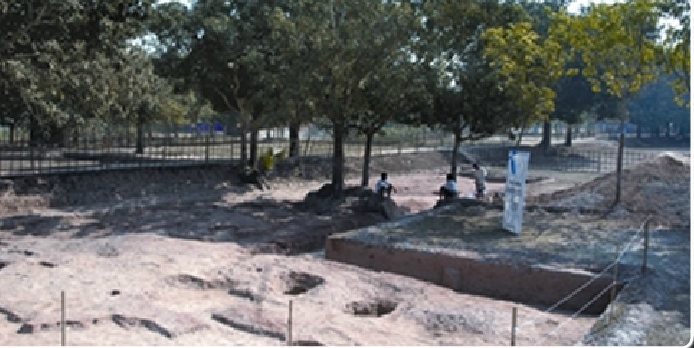 ২
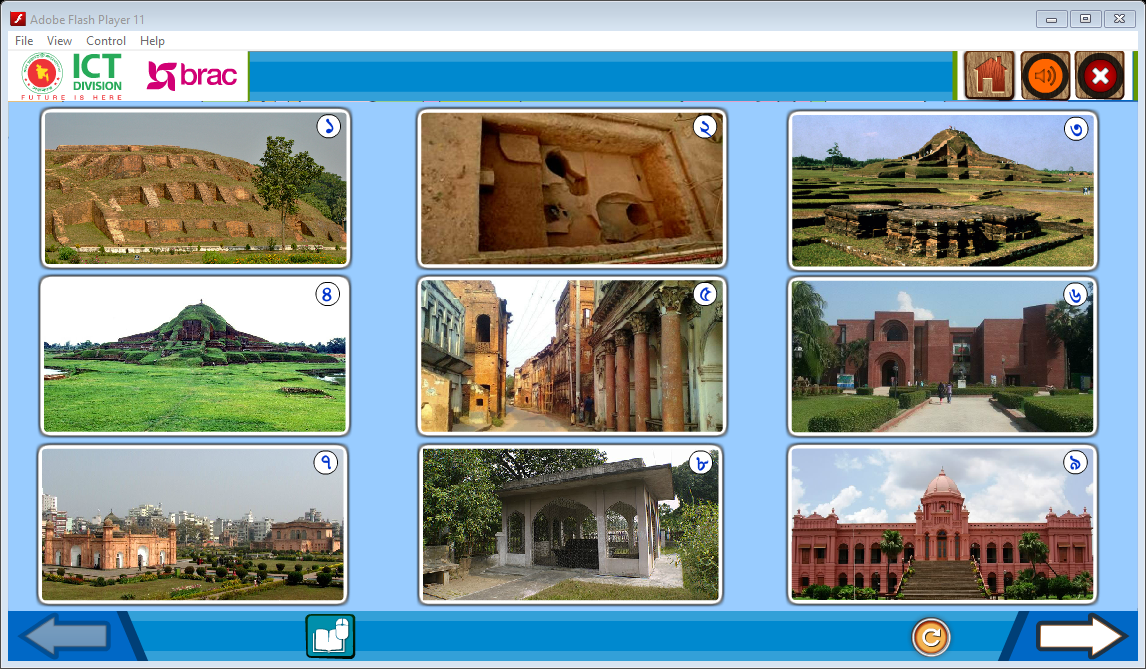 জ্বী, তোমরা ঠিক বলেছো ; প্রথমটি মহাস্থানগড়ের ছবি আর দ্বিতীয়টি উয়ারী –বটেশ্বরের ছবি।
তোমরা কি কেউ বলতে পার উপরের ছবিদুটো কোন কোন ঐতিহাসিক স্থান বা নিদর্শনের ছবি ?
আজকের আমাদের পাঠ
মহাস্থানগড় ও উয়ারী-বটেশ্বর
শিখনফল
১৫.২.১ বাংলাদেশের কয়েকটি ঐতিহাসিক নিদশর্ন (পাহাড়পুর, মহাস্থানগড় , ময়নামতি, সোনারগাঁ ,লালবাগ দূর্গ , ও আহসান  মঞ্জিল ) সম্পর্কে বলতে পারবে ;
১৫.২ .৩ এসব ঐতিহ্যের প্রতি শ্রদ্ধাশীল হবে।
বাংলাদেশে অনেক গুরুত্বপূর্ণ ঐতিহাসিক স্থান ও নিদর্শন আছে ।
এই নিদর্শনগুলো থেকে আমরা অতীতের সংস্কৃতি ও সভ্যতা সম্পর্কে জানতে পারি ।
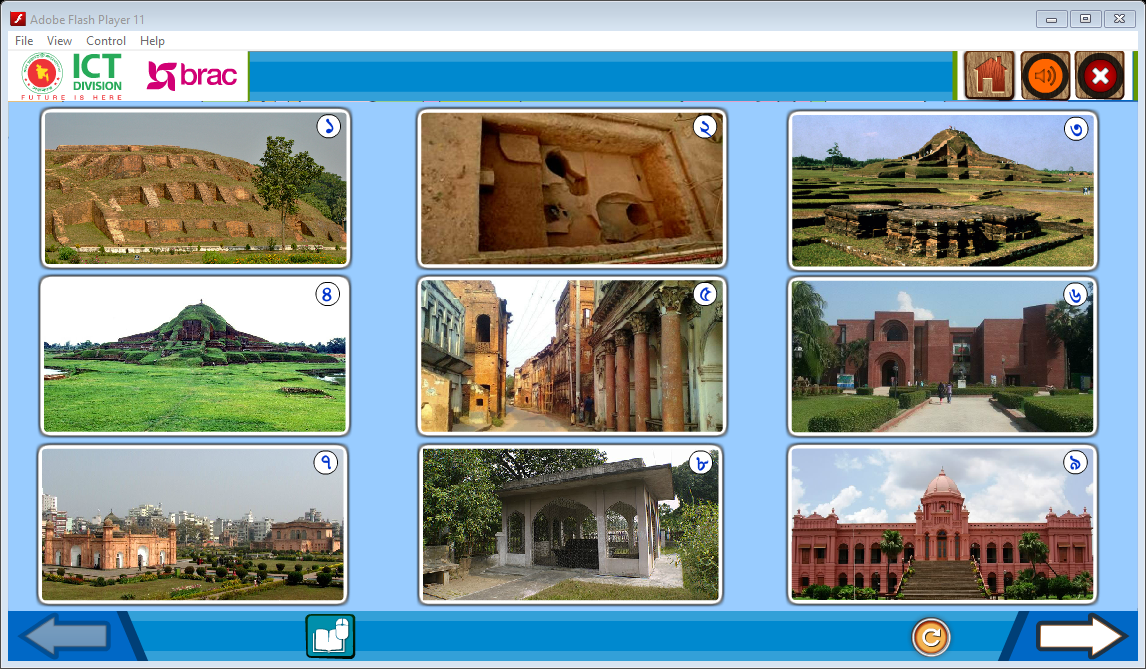 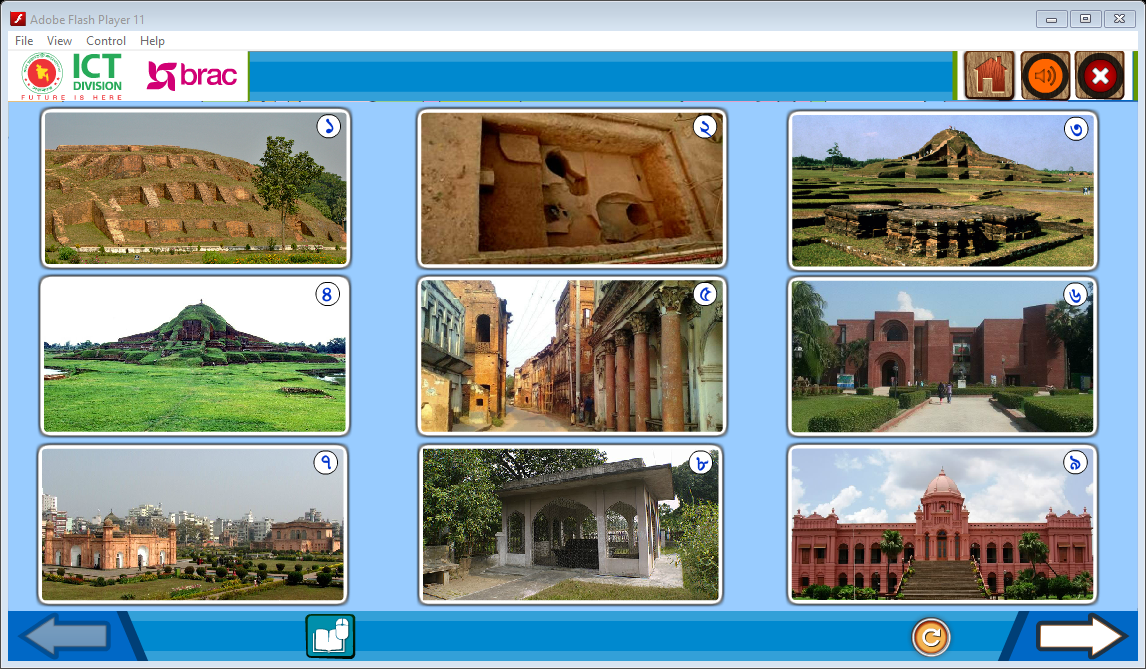 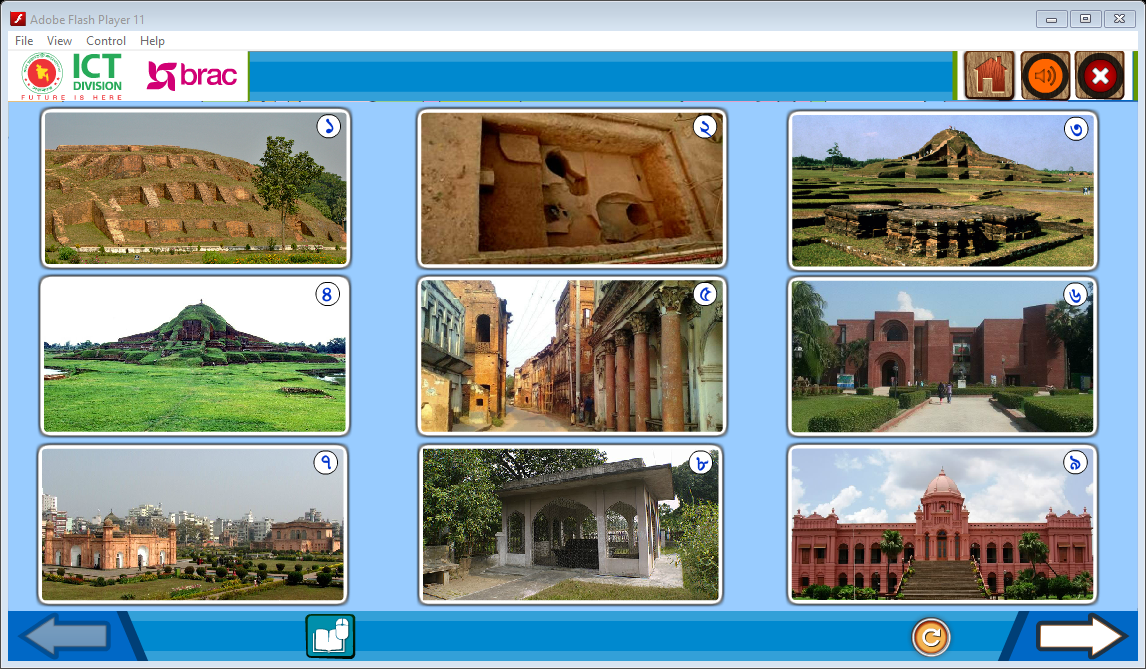 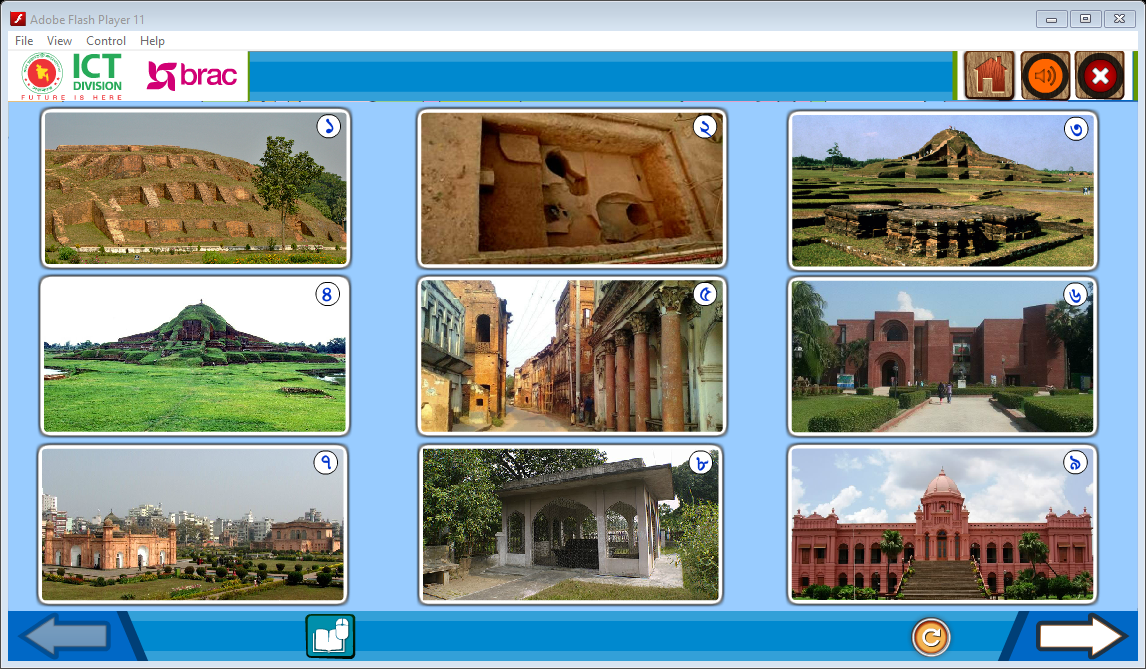 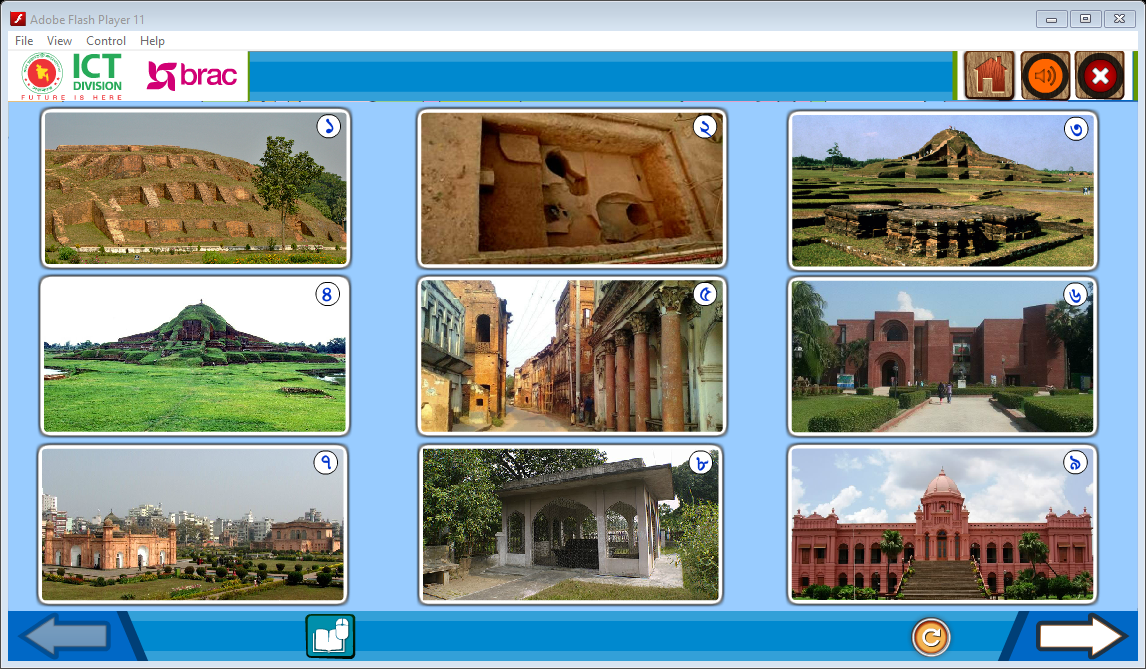 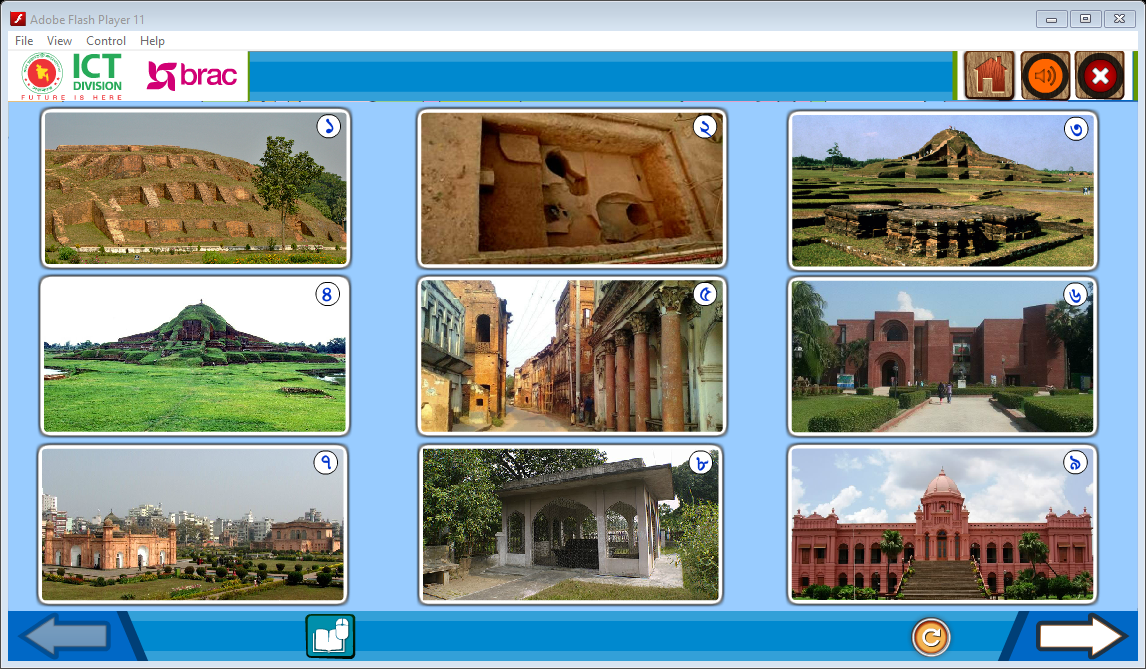 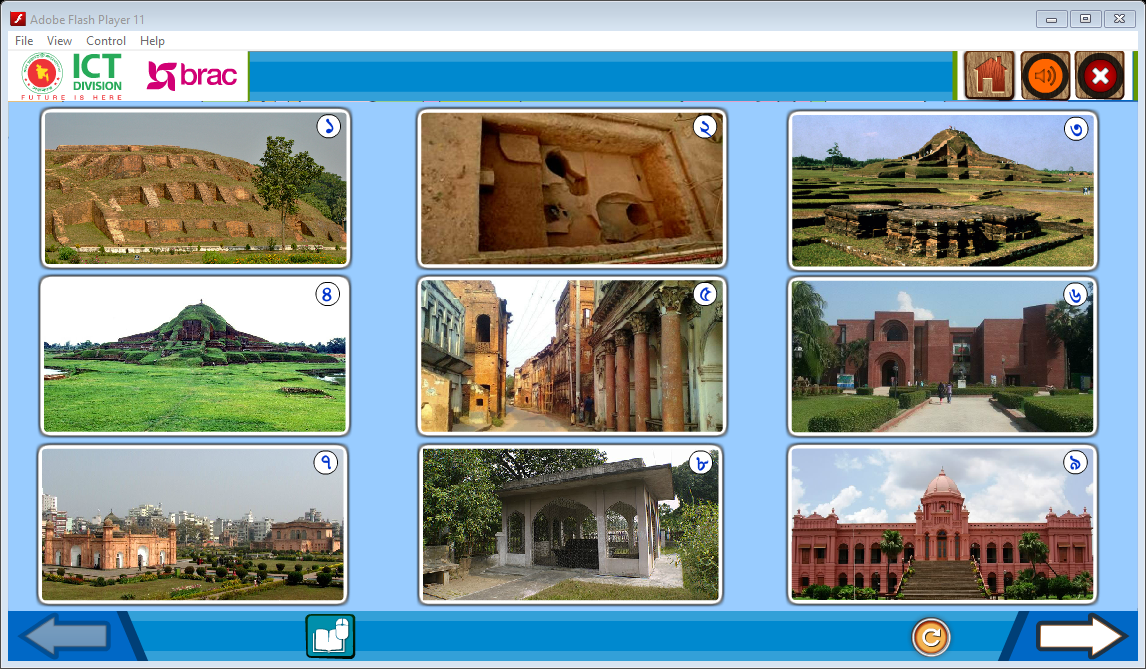 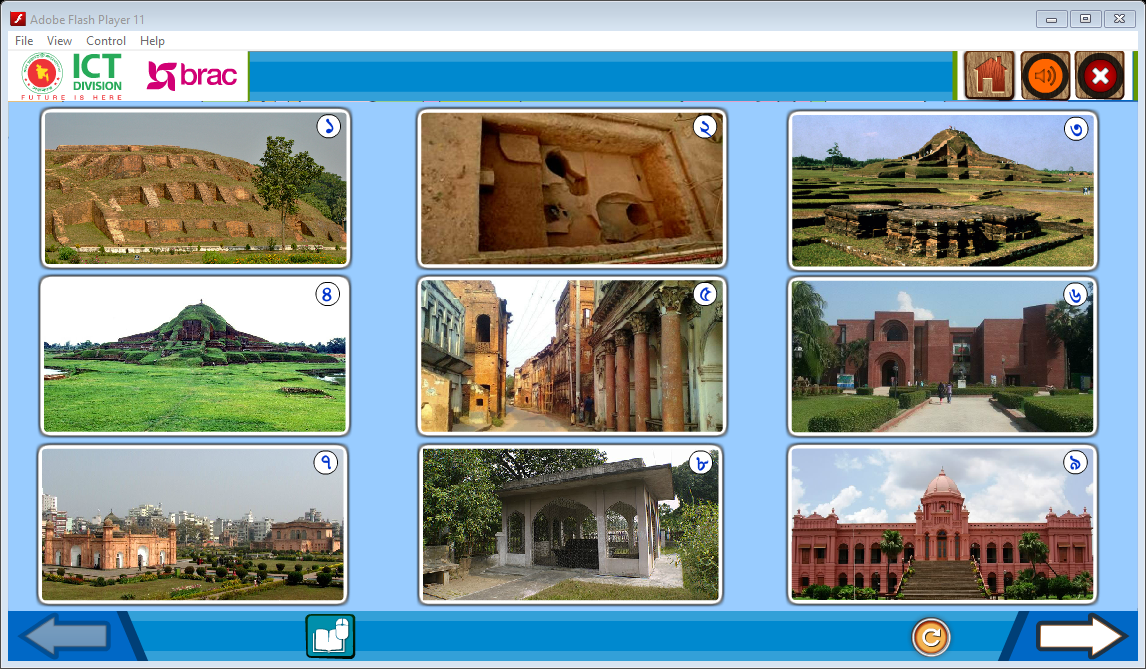 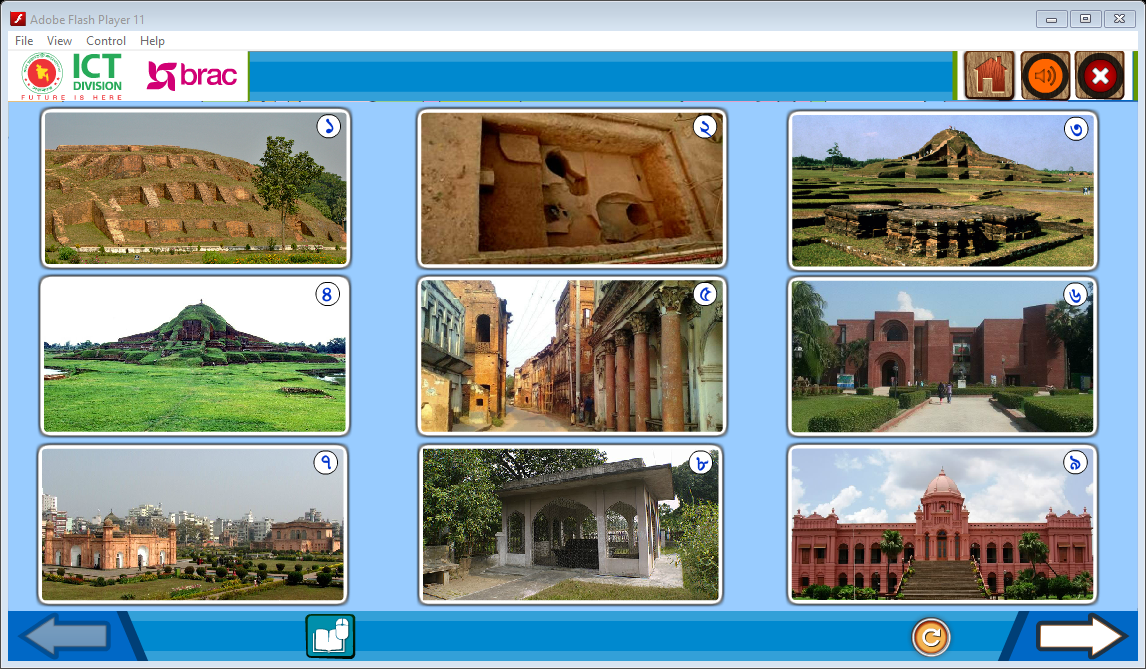 মহাস্থানগড়
লোকশিল্প যাদুঘর
গিয়াসউদ্দিন আজম শাহের মাজার
পাহাড়পুর
পানাম নগর
উয়ারী বটেশ্বর
আহসান মঞ্জিল
ঢাকার লালবাগ কেল্লা
ময়নামতি
মহাস্থানগড়
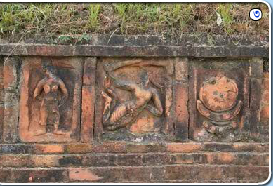 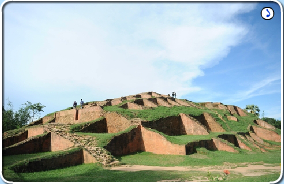 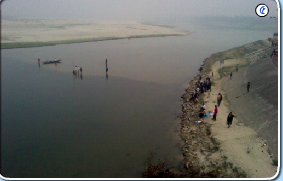 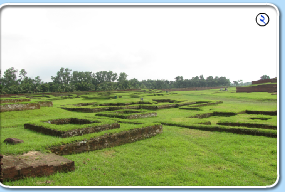 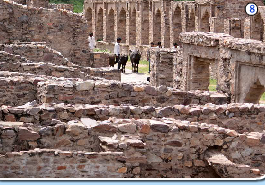 মহাস্থানগড়
খ্রিষ্টপূর্ব ৪০০ অব্দ থেকে ১৫০০ খ্রিষ্টাব্দ পর্যন্ত প্রায় ১৯০০ বছরের ইতিহাসের সাক্ষ্য বহন করে এই নিদর্শন। মোর্য আমলে এই স্থানটি ‘ পুন্ড্রনগর ’ নামে পরিচিত ছিল । বগুড়া শহর থেকে প্রায় ১৩ কিলোমিটার উত্তরে করতোয়া নদীর তীরে মহাস্থানগড়  অবস্থিত।
মহাস্থানগড়
পোড়ামাটির ফলক
ভাঙ্গাদুর্গ
পুন্ড্রুনগরের ধংসাবশেষ
করতোয়া নদী
মহাস্থানগড়ে প্রাপ্ত নিদর্শনগুলোর মধ্যে  রয়েছে ;
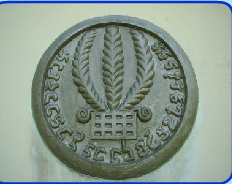 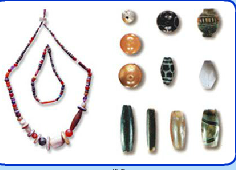 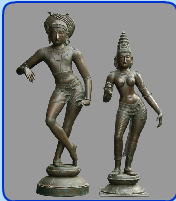 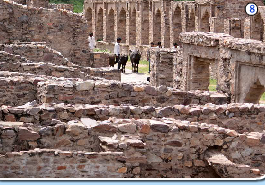 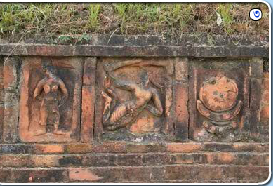 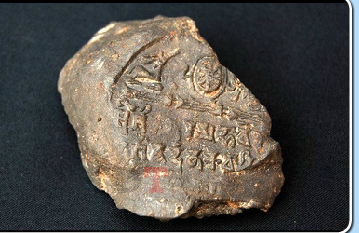 চওড়া খাদবিশিষ্ট প্রাচীন দুর্গ
প্রাচীন ব্রাহ্মী শিলালিপি
মন্দিরসহ অন্যান্য ধর্মীয় ভগ্নাবশেষ 
পোড়ামাটির ফলক , ভাস্কর্য ,ধাতব মুদ্রা ,পুঁতি
ভাস্কর্য
ধাতব মুদ্রা
ভাঙ্গাদুর্গ
পোড়ামাটির ফলক
পুঁতি
ব্রাহ্মী শিলালিপি
মহাস্থানগড়ে আর ও রয়েছে --
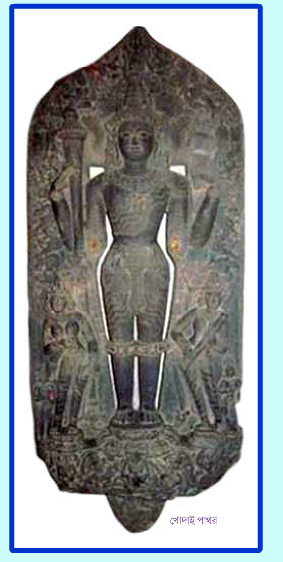 ৩.৩৫ মিটার লম্বা ‘খোদাই পাথর ’।
খোদাই পাথর
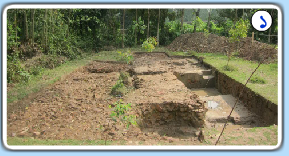 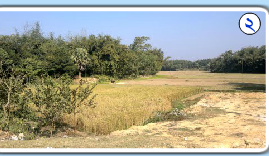 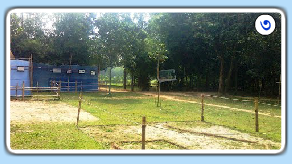 উয়ারী-বটেশ্বর
নরসিংদী জেলার উয়ারী ও বটেশ্বর নামক দুটি গ্রামে খ্রিষ্টপূর্ব ৪৫০ অব্দের মৌর্য আমলের নিদর্শন পাওয়া গেছে । এই সভ্যতাটি সমুদ্র বানিজ্যের সাথে সম্পর্কিত ছিল। প্রাচীন নগরসভ্যতার নিদর্শনস্বরূপ এখানে প্রাচীন রাস্তাঘাটও পাওয়া গেছে ।
৩
উয়ারী –বটেশ্বরে খননের মাটির স্তর
উয়ারী গ্রাম
বটেশ্বর গ্রাম
উয়ারী-বটেশ্বরে প্রাপ্ত জিনিসের মধ্যে রয়েছে

রৌপ্যমুদ্রা 
হাতিয়ার এবং 
পাথরের পুঁতি
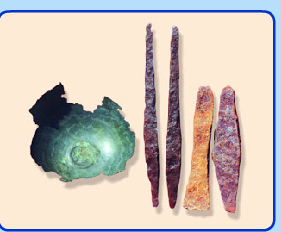 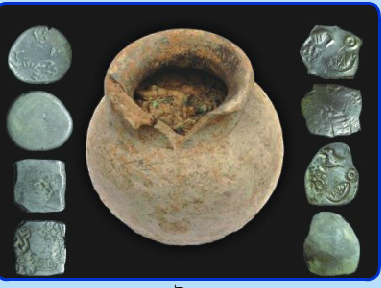 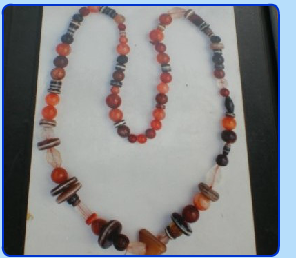 পাথরের পুঁতি
হাতিয়ার
রৌপ্যমুদ্রা
একক কাজ
১ .দুটি ঐতিহাসিক স্থান বা নিদর্শনের নাম বল ।
২ .মহাস্থানগড়ে প্রাপ্ত নিদর্শনগুলোর নাম বল।
পাঠ্যবইয়ের সাথে সংযোগস্থাপন
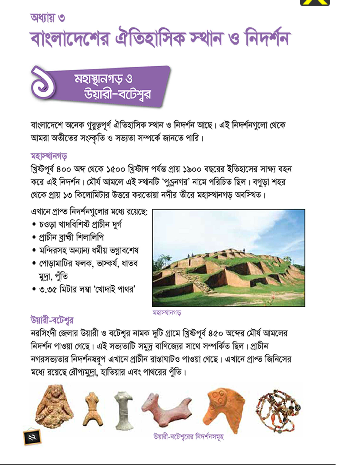 প্রিয় শিক্ষার্থীরা ,তোমরা তোমাদের বাংলাদেশ ও বিশ্বপরিচয় বইয়ের ২২ পৃষ্ঠা বের করে মনোযোগ দিয়ে পড় ।
দলীয় কাজ
দল- মহাস্থানগড়ঃ
মহাস্থানগড় সম্পর্কে ৫ টি বাক্য লিখ।
দল- উয়ারী বটেশ্বরঃ
উয়ারী-বটেশ্বর সম্পর্কে ৫টি বাক্য লিখ
বাম পাশের বাক্যাংশের সাথে ডান পাশের বাক্যাংশের মিল করঃ
মূল্যায়ন
শুন্যস্থান পূরণ করে লিখ
করতোয়া
(ক) মহাস্থানগড় -------------নদীর তীরে অবস্থিত।
(খ) মহাস্থানগড়ে প্রাচীন -----------শিলালিপি পাওয়া গেছে ।
(গ) উয়ারী –বটেশ্বর হলো --------------জেলার দুটি গ্রাম ।
(ঘ) উয়ারী-বটেশ্বর সভ্যতা------------বানিজ্যের সাথে সম্পর্কিত ছিল।
(ঙ) ‘ খোদাই পাথর ’ লম্বায় ------------মিটার ।
ব্রাহ্মী
নরসিংদী
সমুদ্র
৩.৩৫
মূল্যায়ন
কাঠামোবদ্ধ প্রশ্ন
(ক) মহাস্থানগড় কোথায় অবস্থিত ? 
(খ) মৌর্য আমলে “ মহাস্থানগড় ” কী নামে পরিচিত ছিল ?
(গ) মহাস্থানগড়ে প্রাপ্ত ৪ টি নিদর্শনের নাম লিখ ।
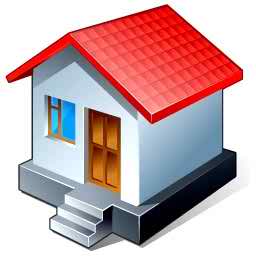 বাড়ির কাজ
তোমরা কি মনে কর ঐতিহাসিক স্থান বা নিদর্শনগুলো আমাদের ইতিহাস  ও ঐতিহ্যের গুরুত্বপূর্ণ  অংশ ? ঐতিহাসিক স্থানগুলো আমরা কিভাবে সংরক্ষণ করতে পারি সে সম্পর্কে ৪ লাইন বাড়ি থেকে লিখে আনবে ।
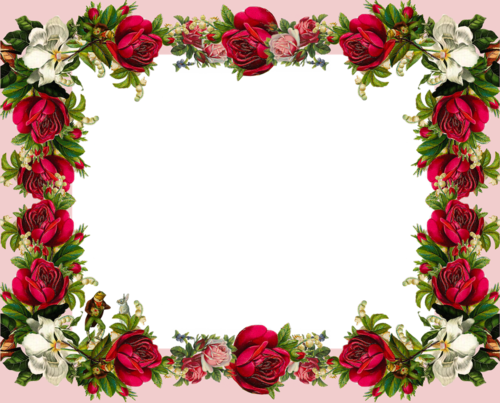 মনোযোগ দিয়ে পাঠে অংশগ্রহন করার জন্য সকলকে অনেক অনেক ধন্যবাদ